Friendship 
Collective Worship
How does Jesus want us to treat each other as friends?
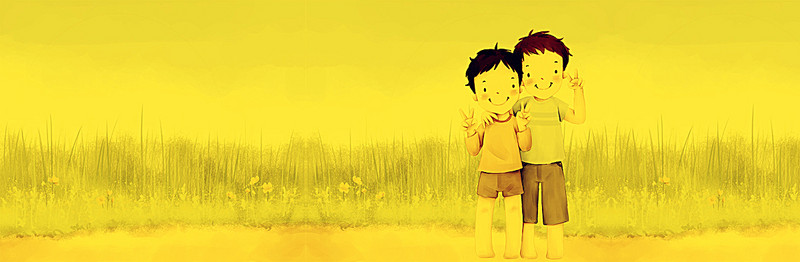 [Speaker Notes: In this PowerPoint we use partner led teaching to investigate the value.]
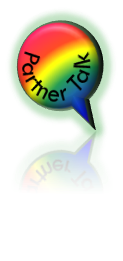 Find out from your partner what they like to play and who they like to play with?
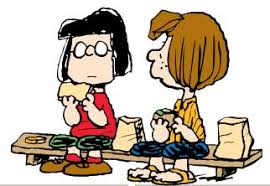 [Speaker Notes: Allow the children a few moments to think about what they enjoy doing with their friends.]
In the gospel of Mark Jesus tells this parable to his disciples:

“Such a crowd collected that there was no room for them even in the space outside the door. While Jesus was proclaiming the message to them, a man was brought who was paralysed, but because of the crowd they could not get him near. So they made an opening in the roof over the place where Jesus was, and when they had broken through they lowered the bed on which the paralysed man was lying. When he saw their faith, Jesus said to the man, “My son, your sins are forgiven.”
Mark 2: 2-5
What does the bible say?
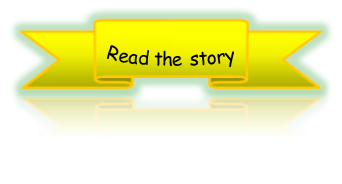 Rashid sat on the bench under the window with his head in his hands looking at his feet.
	“Hey up, what’s the matter?” asked Mrs Smith as she sat down next to him with a thump. She rubbed her knee, “My leg’s sore today.” 
Rashid glanced up at her. 
	“No-one picks me for their team,” he said grumpily.
	“Oh dear, that doesn’t seem fair at all.”
	“I’m always good at football and I score lots of times but no-one will let me have a 	go.”
They sat silently together for a while.
	 “I’ve noticed that boys always pick their friends to be on their team, however good they are at football,” said Mrs Smith “Boys don’t pick girls and they always pick their best friend.”
Rashid sighed sadly.
“Perhaps you need to think about what sort of a friend you are? Like yesterday you didn’t want to help Stephanie even though you’re so good at maths. This morning you wouldn’t let Ashley share the book. You won’t let Josh stand next to you in the line. What do you think?”

	“Stephanie doesn’t do what I tell her. She’s really slow and asks silly questions all the time.”
	“Mmh,”
	“Ashley cheats because he’s always done more 	questions than anyone else.”
	“Do you really think so?”
	“Josh is too silly for me to sit with.”
	“Why do you think that?”
Rashid sat quietly thinking and Mrs Smith watched the children play.
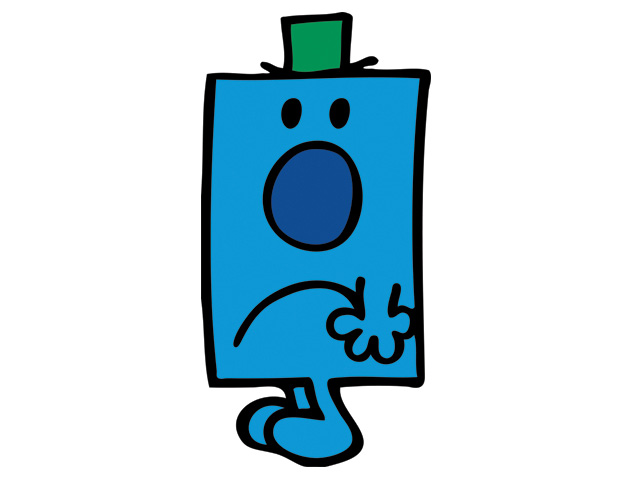 “Do you remember the story about the paralysed man we thought about yesterday in class?” asked Mrs Smith. Rashid nodded.
	“Well they didn’t worry about whether their friend was good enough to be with or help. They just helped him because he needed it. That’s what friends do. If they hadn’t helped him he would never have been healed by Jesus.”
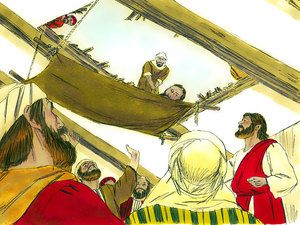 Just at that moment Mrs Smith noticed that Stephanie was stuck at the top of the frame so she gave Rashid a quick hug and went off to help. Rashid watched Mrs Smith as she helped Stephanie climb down. She didn’t just lift her off the frame or tell her what to do in a bossy voice. She helped Stephanie decide how to get down by herself and then stood by her just in case she got stuck again.  Once Stephanie got down she gave Mrs Smith a big hug and then went off skipping happily to talk to Jen. Mrs Smith looked across at Rashid and gave him a big encouraging smile just in case he needed it.

	All the way home that night Rashid thought about what Mrs Smith had said.
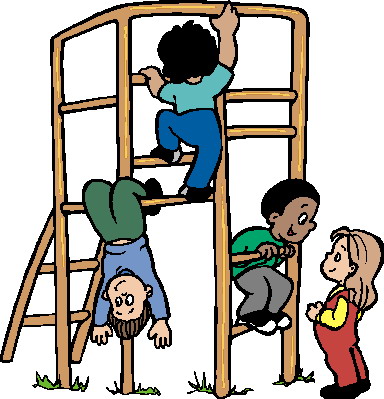 The next morning the class were working on division. Rashid loved division it was so easy. He’d soon done all the questions set for his table and so had Josh. When Rashid looked across at Josh’s answers he realised he’d got them all wrong. Rashid was just going to point it out to Josh when he thought about how Mrs Smith had helped Stephanie yesterday.
	“Shall we check?” he asked Josh, but Josh just scowled at him.

	“Twelve divided by two,” Rashid said holding up one hand. “That means I’ve to count in 2 until I get to twelve. 2,4,6,8,10,12,” he said holding up a new finger each time. “Then I have to count my fingers, so the answer is six.” 
Then he put a little tick at the end of that question. Rashid did the next question in the same way and the one after that.
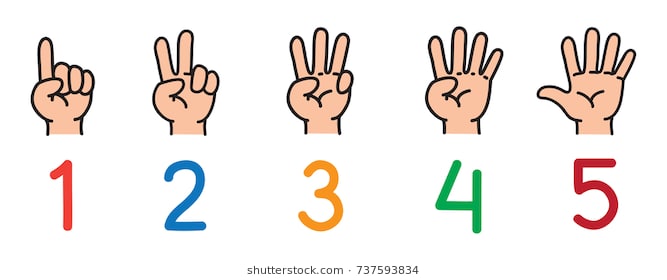 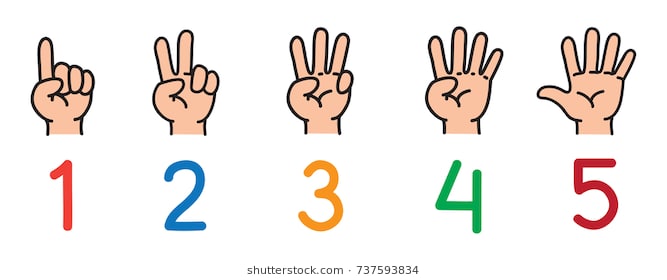 The fourth question was sixteen divided by four. Suddenly Josh said, “We have to count in fours until we get to sixteen, 4,8,12….” 
Rashid waited. 
	“Sixteen,” Josh said eventually, “That means the answer is,” he counted his fingers, “four.”
	“I get it now!” Josh said suddenly and he determinedly answered the rest of the questions using that method. Rashid watched patiently until Josh’s questions were all right just like his.
	“How are you two getting along?” asked Mrs Smith. “Both of you all correct. Did you help each other?”
	“I’ve got it now,” said Josh proudly, “you just have to count up in the number you’re dividing by to the number you start with. Then you count your fingers.”
Mrs Smith smiled. “Well done,” she said.
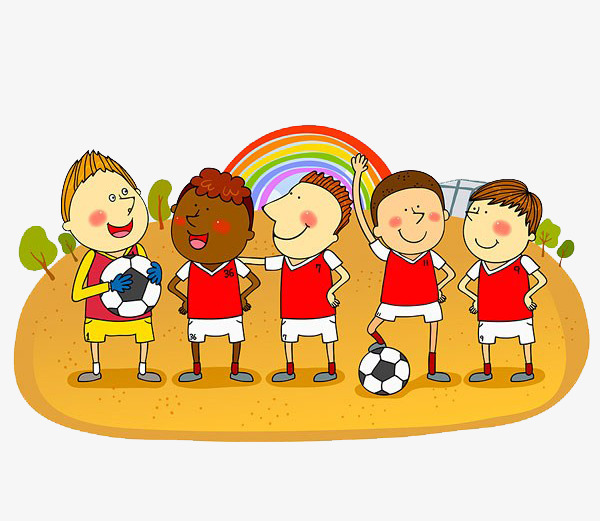 As the children were leaving the classroom that morning Mrs Smith was quite sure she heard Josh asking Rashid to be on his football team at lunchtime.
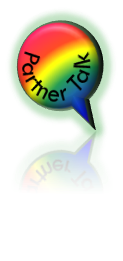 Is it fair that some children find it harder to be a friend than others?
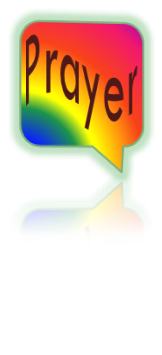 Close your eyes.
Think about your best friend.
What do you like doing together?
 
Think about something you laughed about together.
Think about a time they made you feel better about something.
 
Now in your head thank God for your friend. 
Ask God to bless them.
Lord Jesus, you had the disciples as your closest friends. You were glad of their friendship and they helped you. We thank you for our friends because they make our lives better by helping us and being there to share things with. 
Amen
[Speaker Notes: It can be useful to light a candle or play some quiet music during times of prayer. Allow the children plenty of time to think about their friendships using the prompts.]